MOCIÓN DE CENSURA A LA SECRETARIA DE INTEGRACIÓN SOCIAL DE BOGOTÁ.  Debido a posibles irregularidades contractuales frente al programa de seguridad alimentaria, al cierre de más de 128 comedores comunitarios, por haber puesto en riesgo la seguridad alimentaria de más de 32 mil usuarios de estos comedores entre niños, adultos mayores y personas en condición de discapacidad y por las constantes denuncias  que  concejales  de  diferentes bancadas  han realizado  por  falta de transparencia,  planeación  y posible corrupción en la secretaria de integración social,  la Concejal Clara Lucía Sandoval  radicó ante la plenaria de la corporación citación a debate de control político con el fin de promover la moción de censura  a la doctora  Teresa de Jesús  Muñoz Lopera  secretaria de  esta entidad. La Constitución Política de Colombia le otorga expresamente  al concejo la facultad directa de ejercer respecto de los secretarios del despacho, moción de censura para separarlos de su cargo por negligencia y omisión respecto al cumplimiento de las funciones propias de su cargo.  Es por esto que debemos hacer uso de esta herramienta de tipo constitucional que nos habilita para decidir si un secretario de despacho nombrado por el alcalde debe o no,  seguir  ejerciendo sus funciones. Esta moción de censura  que promueve la Concejal Sandoval es la primera en  proponerse en el concejo de Bogotá para un secretario de la Bogotá humana, menciono la cabildante.PrensaAdriana Romero3133169390@clarasandoval
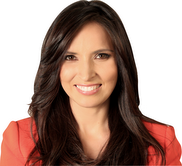